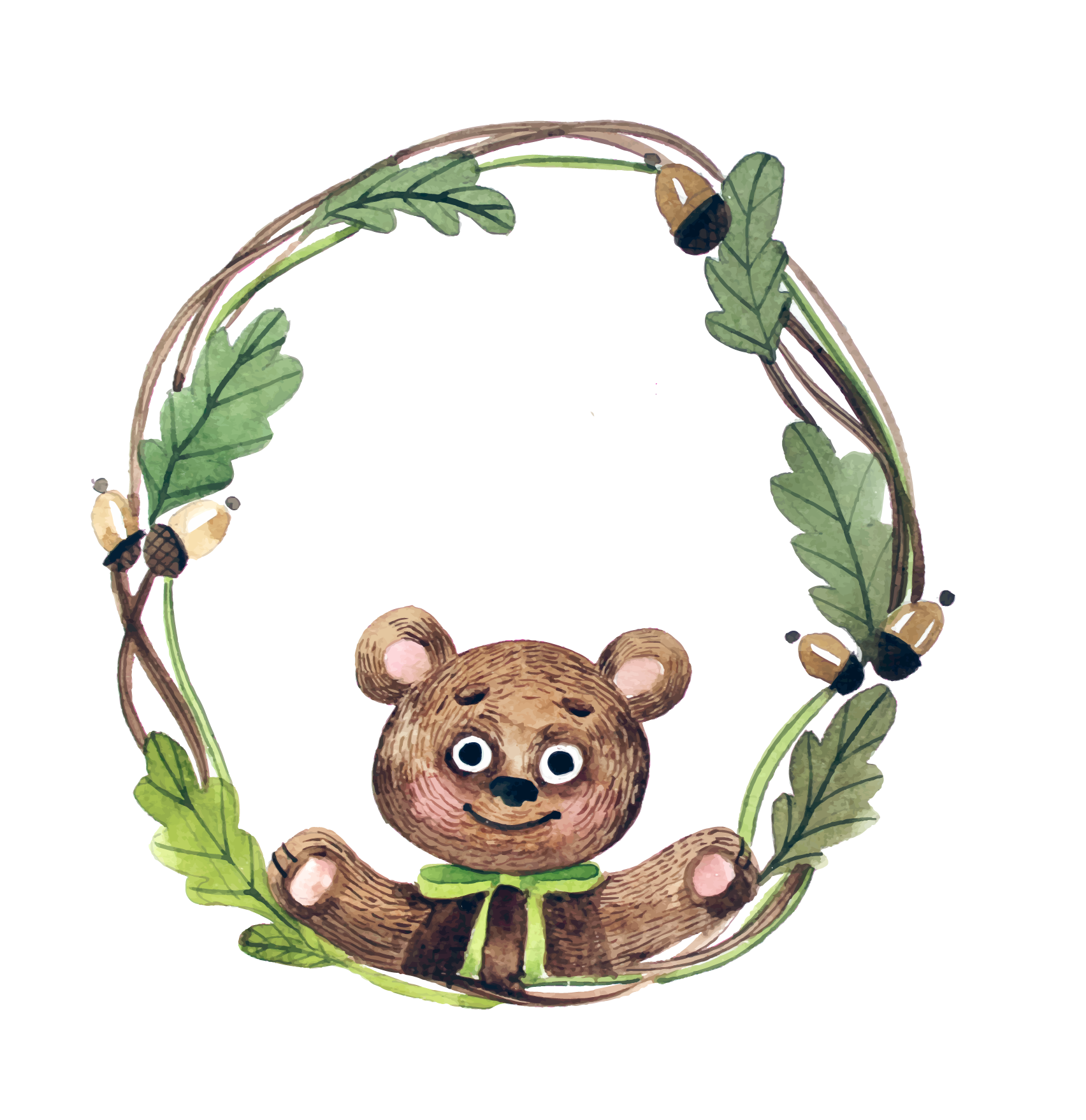 ART TEMPLATE
水彩小清新计划通用模板
THIS IS A ART TEMPLATE , THANK YOU WATCHING THIS ONE. THIS IS A ART TEMPLATE , THANK YOU WATCHING THIS ONE.
[Speaker Notes: 更多模板请关注：https://haosc.taobao.com]
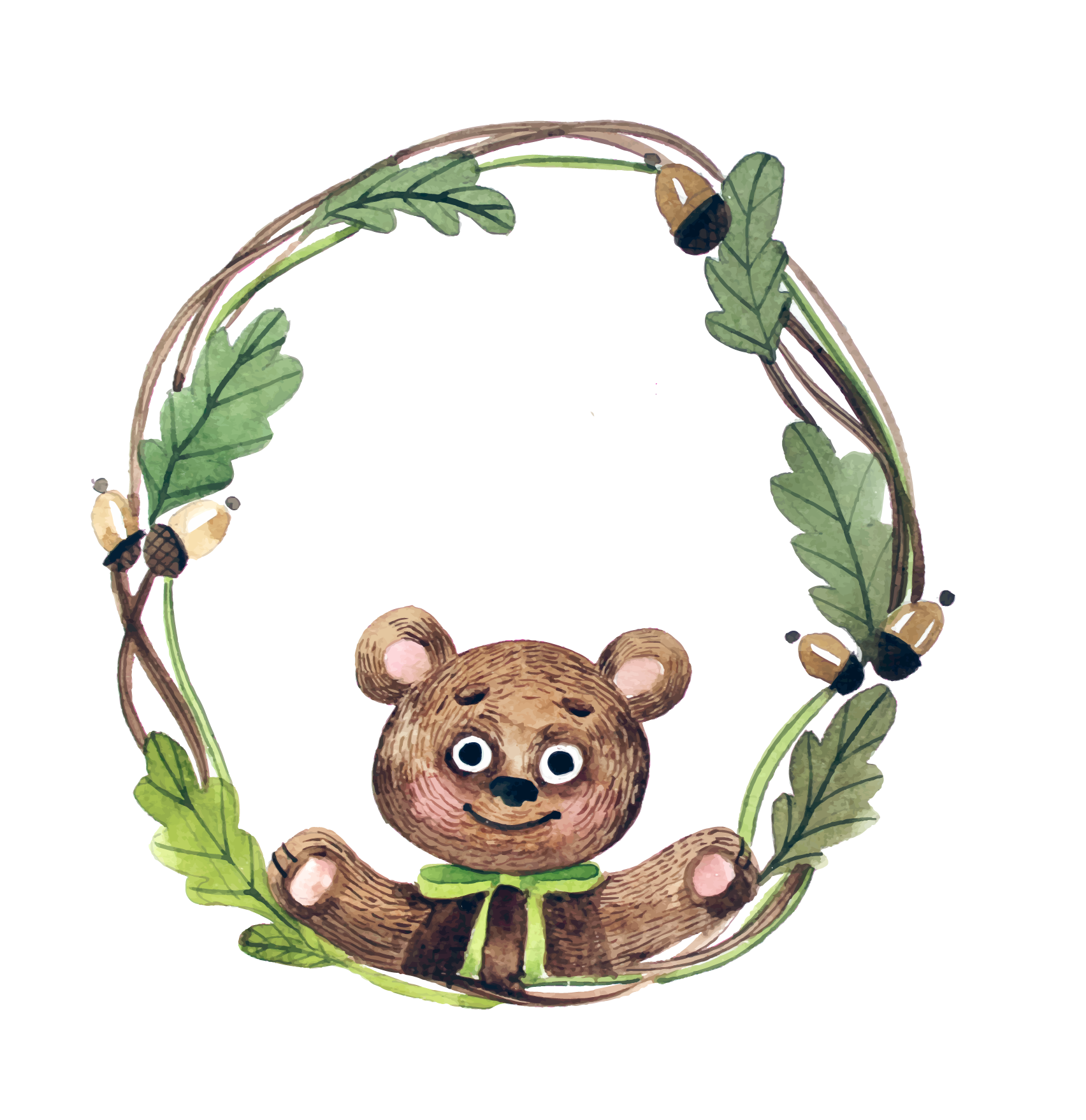 CONTENT
0 1
0 2
0 3
0 4
THIS IS A ART TEMPLATE ,THANK YOU WATCHING THIS ONE.
THIS IS A ART TEMPLATE ,THANK YOU WATCHING THIS ONE.
THIS IS A ART TEMPLATE ,THANK YOU WATCHING THIS ONE.
THIS IS A ART TEMPLATE ,THANK YOU WATCHING THIS ONE.
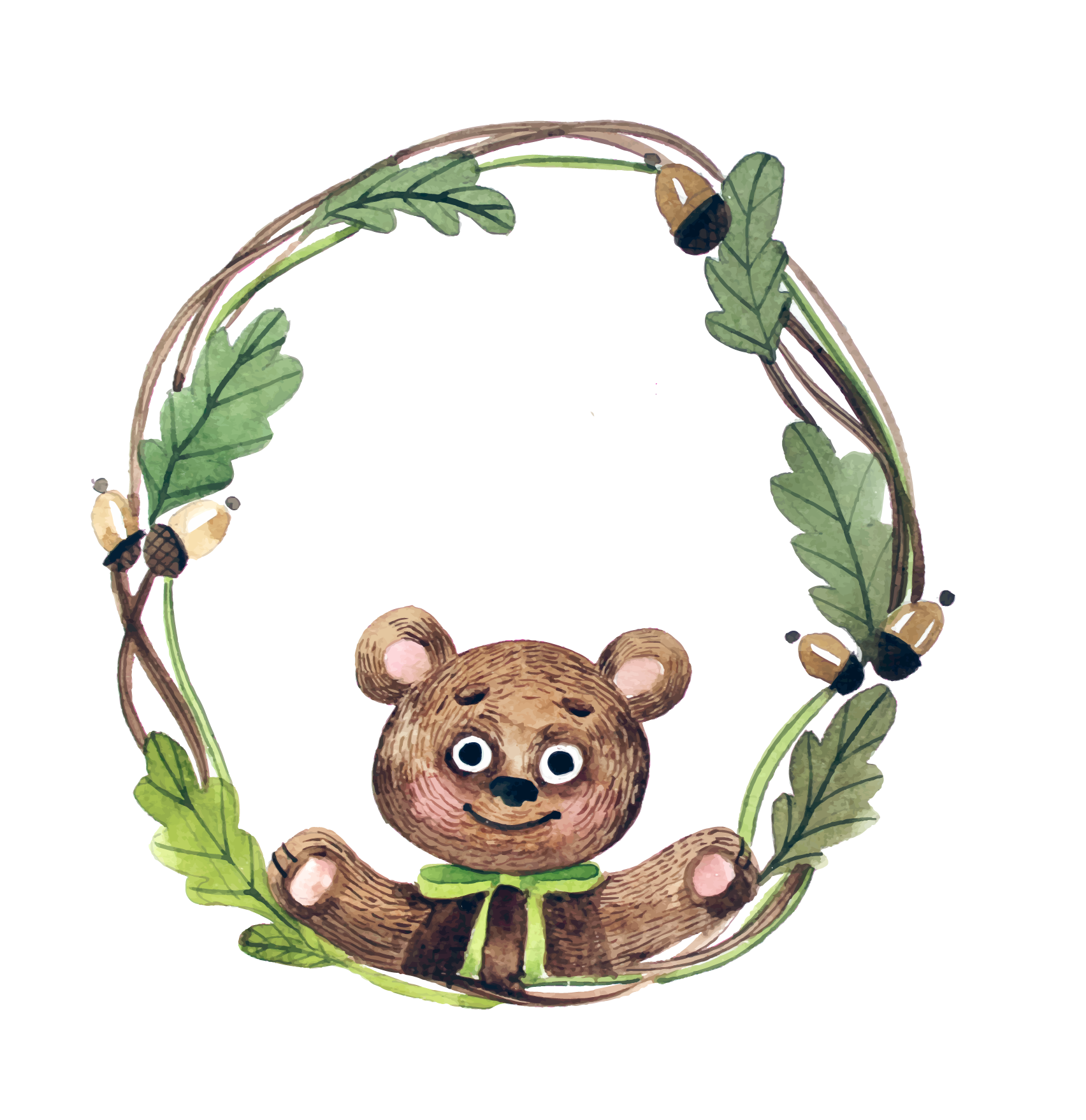 01
点 击 此 处 即 可 添 加 标 题
Just for today I will try to live through this day only and not tackle my whole life problem at once.
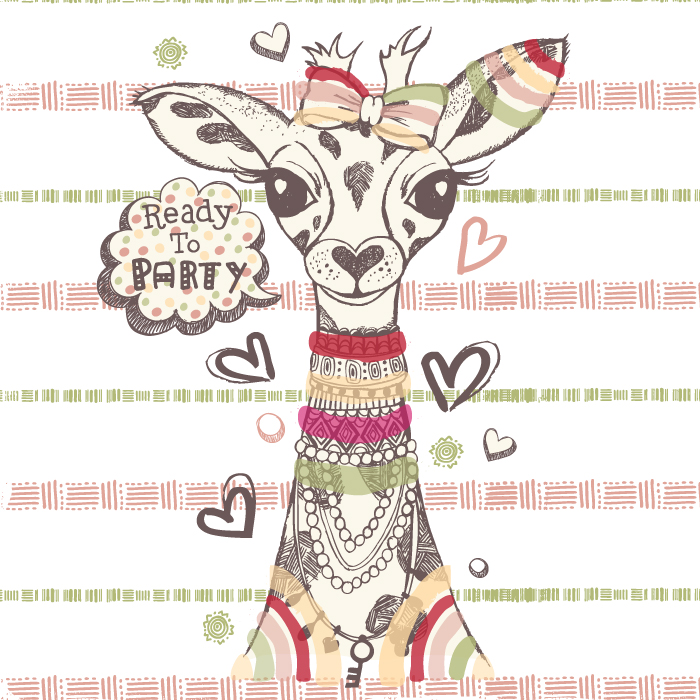 ADD YOUR TITTLE HERE
Just for today I will try to live through this day only and not tackle my whole life problem at once Just for today I will try to live through this
Just for today I will try to live through this day only and not tackle my whole life problem at once
0 1
Just for today I will try to live through this day only and not tackle my whole life problem at once
0 2
Just for today I will try to live through this day only and not tackle my whole life problem at once
0 3
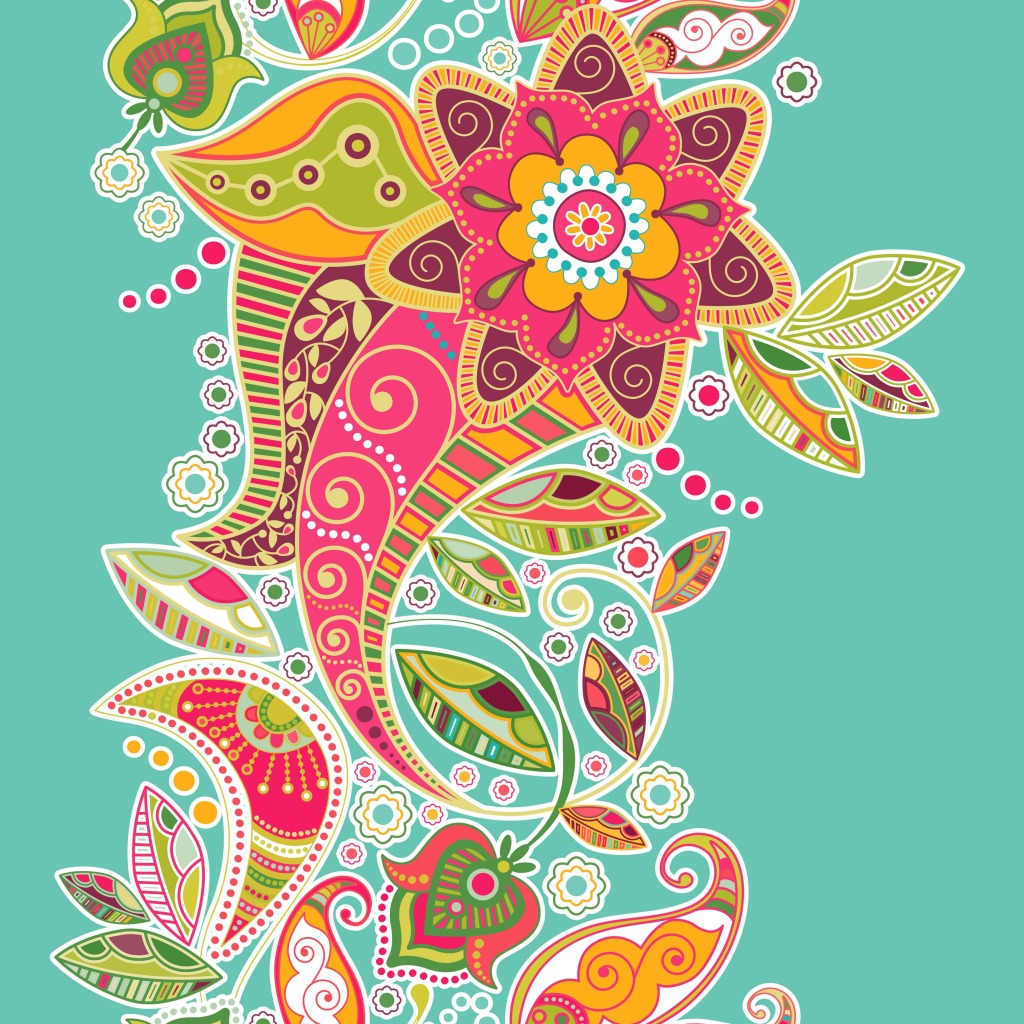 Just for today I will try to live through this day only and not tackle my whole life problem at once Just for today I will try to live through this day only and not tackle my whole life problem at once Just for only
Just for today I will try to live through this day only and not tackle my whole life problem at once Just for today I will try to live through this day only and not tackle my whole life problem at once Just for only
TITTLE
TITTLE
TITTLE
TITTLE
leave night , Not a sound from the pavement Has the moon lost
leave night , Not a sound from the pavement Has the moon lost
leave night , Not a sound from the pavement Has the moon lost
leave night , Not a sound from the pavement Has the moon lost
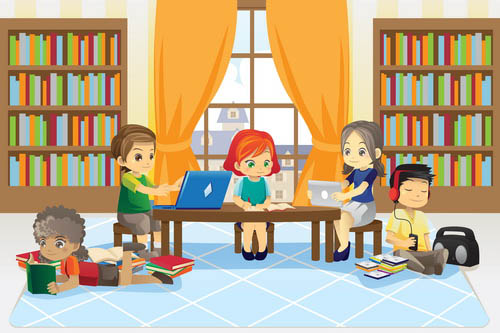 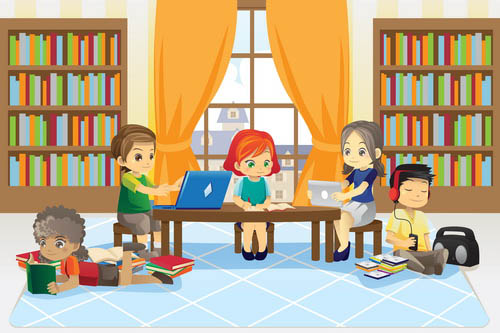 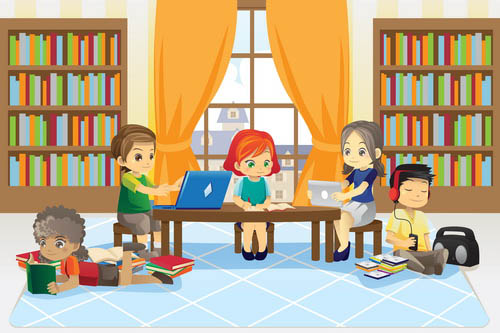 点 击 添 加 标 题
点 击 添 加 标 题
点 击 添 加 标 题
Just for today I will try to live through this day only and not tackle my whole life
Just for today I will try to live through this day only and not tackle my whole life
Just for today I will try to live through this day only and not tackle my whole life
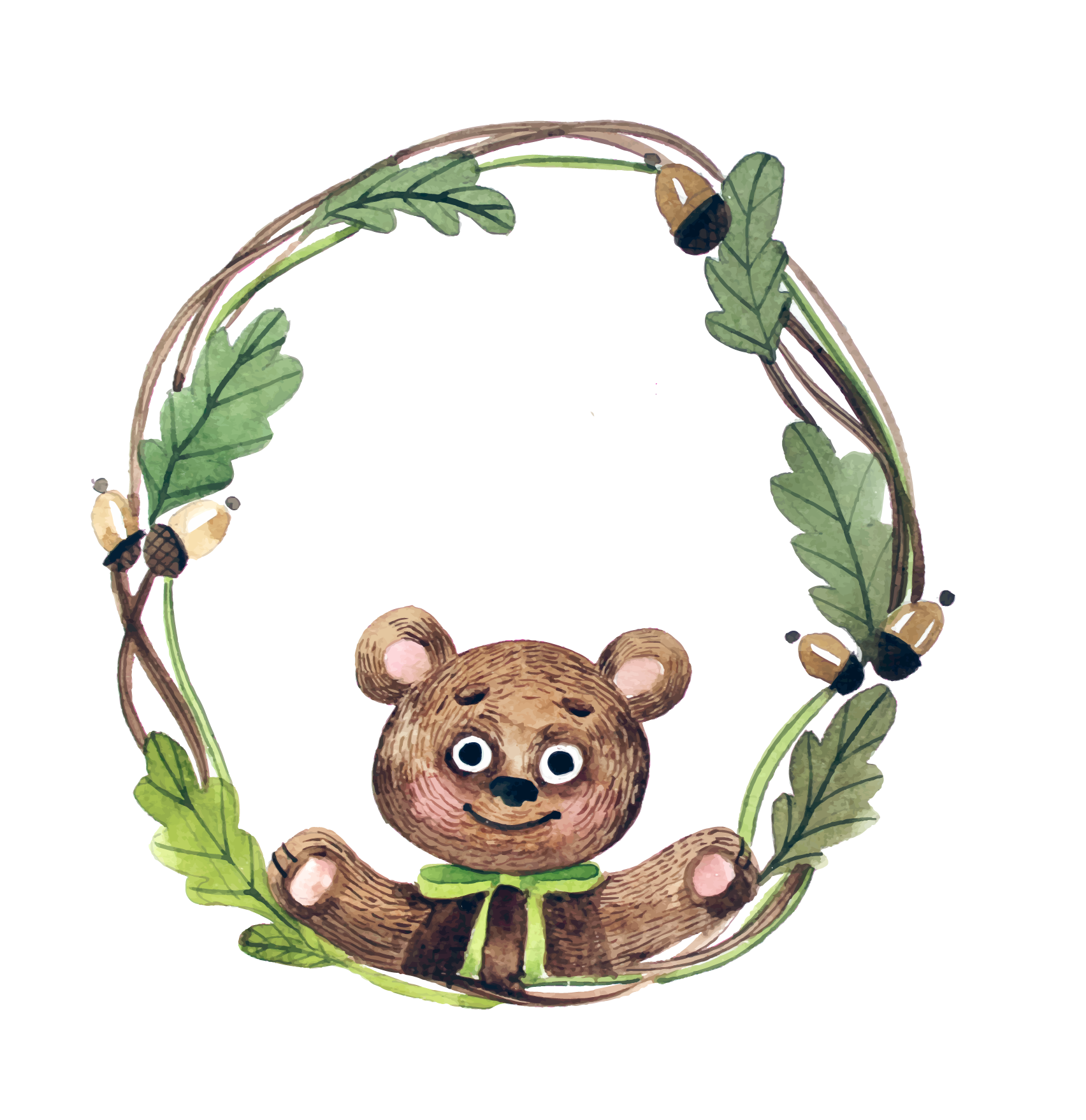 02
点 击 此 处 即 可 添 加 标 题
Just for today I will try to live through this day only and not tackle my whole life problem at once.
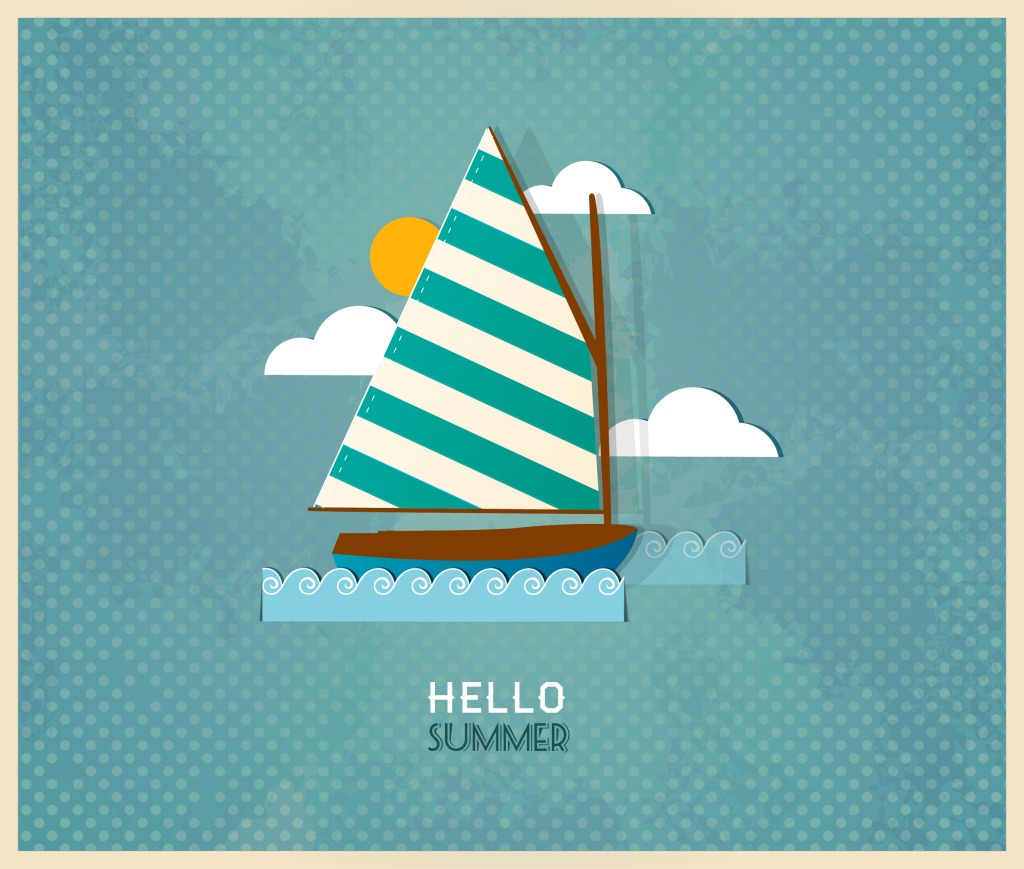 ADD YOUR TITTLE HERE
Just for today I will try to live through this day only and not tackle my whole life problem at once Just for today I will try to live through this。Just for today I will try to live through this day only and not tackle my whole life problem at once Just for today I will try to live through this
Just for today I will try to live through this day only and not tackle my whole life problem at once Just for
Just for today I will try to live through this day only and not tackle my whole life problem at once Just for
ADD YOUR TITTLE

You can click here to enter you text. You can click here to enter you text. You can click here to enter you text.
ADD YOUR TITTLE

You can click here to enter you text. You can click here to enter you text. You can click here to enter you text.
ADD YOUR TITTLE

You can click here to enter you text. You can click here to enter you text. You can click here to enter you text.
ADD YOUR TITTLE

You can click here to enter you text. You can click here to enter you text. You can click here to enter you text.
ADD TITLE HERE
01
Just for today I will try to live through this day only and not tackle my whole life once.
ADD TITLE HERE
02
Just for today I will try to live through this day only and not tackle my whole life once.
ADD TITLE HERE
03
Just for today I will try to live through this day only and not tackle my whole life once.
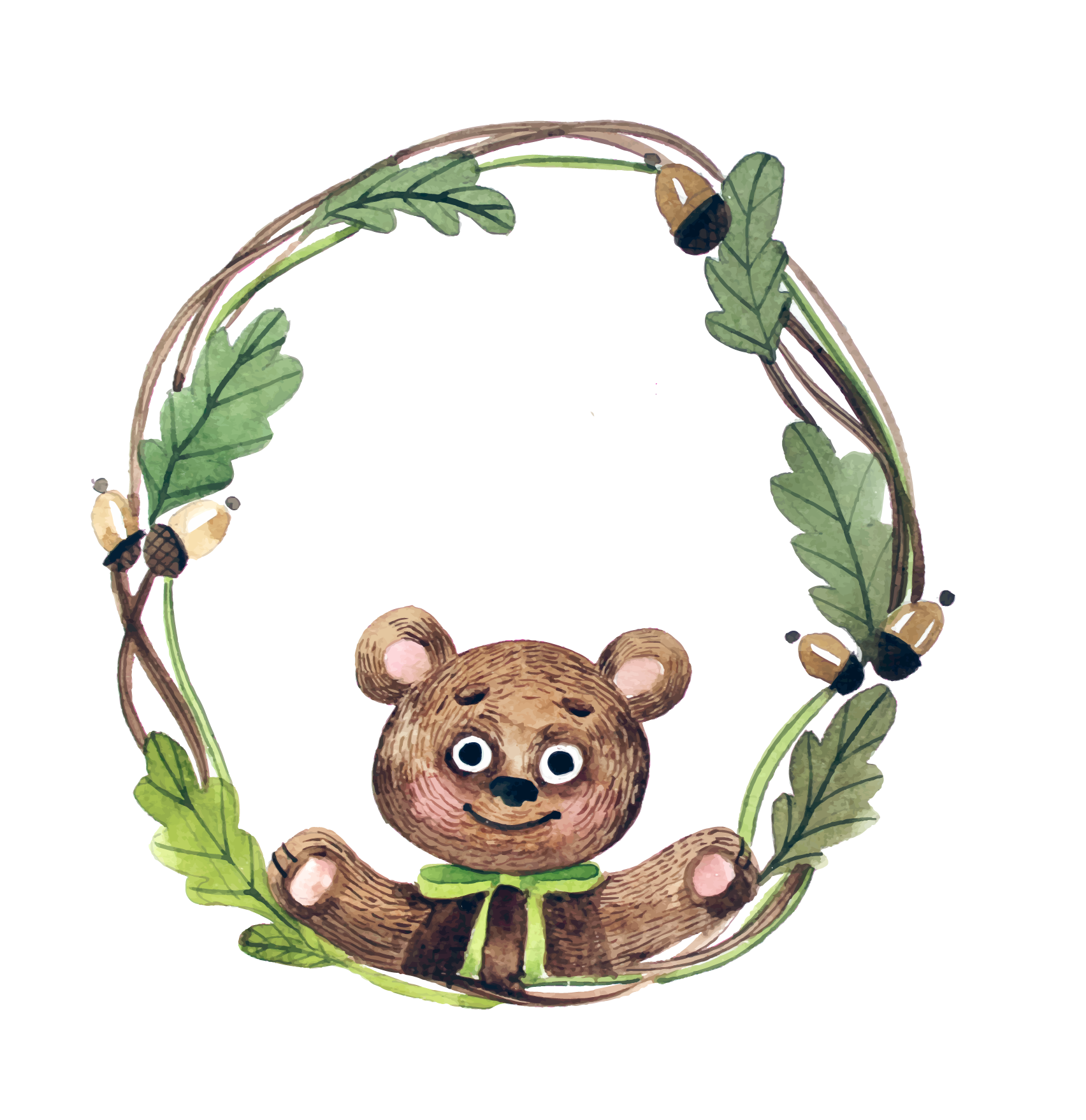 03
点 击 此 处 即 可 添 加 标 题
Just for today I will try to live through this day only and not tackle my whole life problem at once.
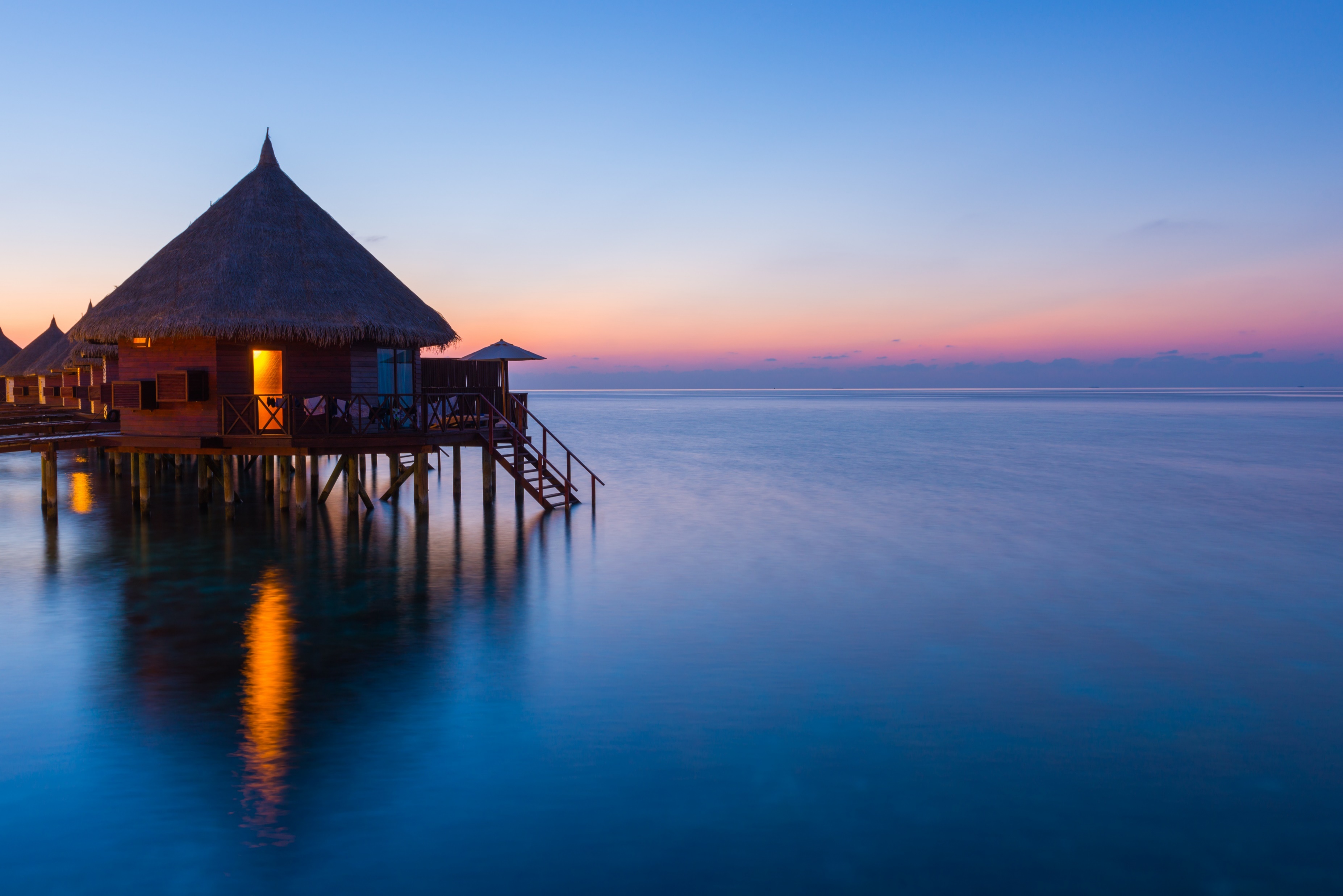 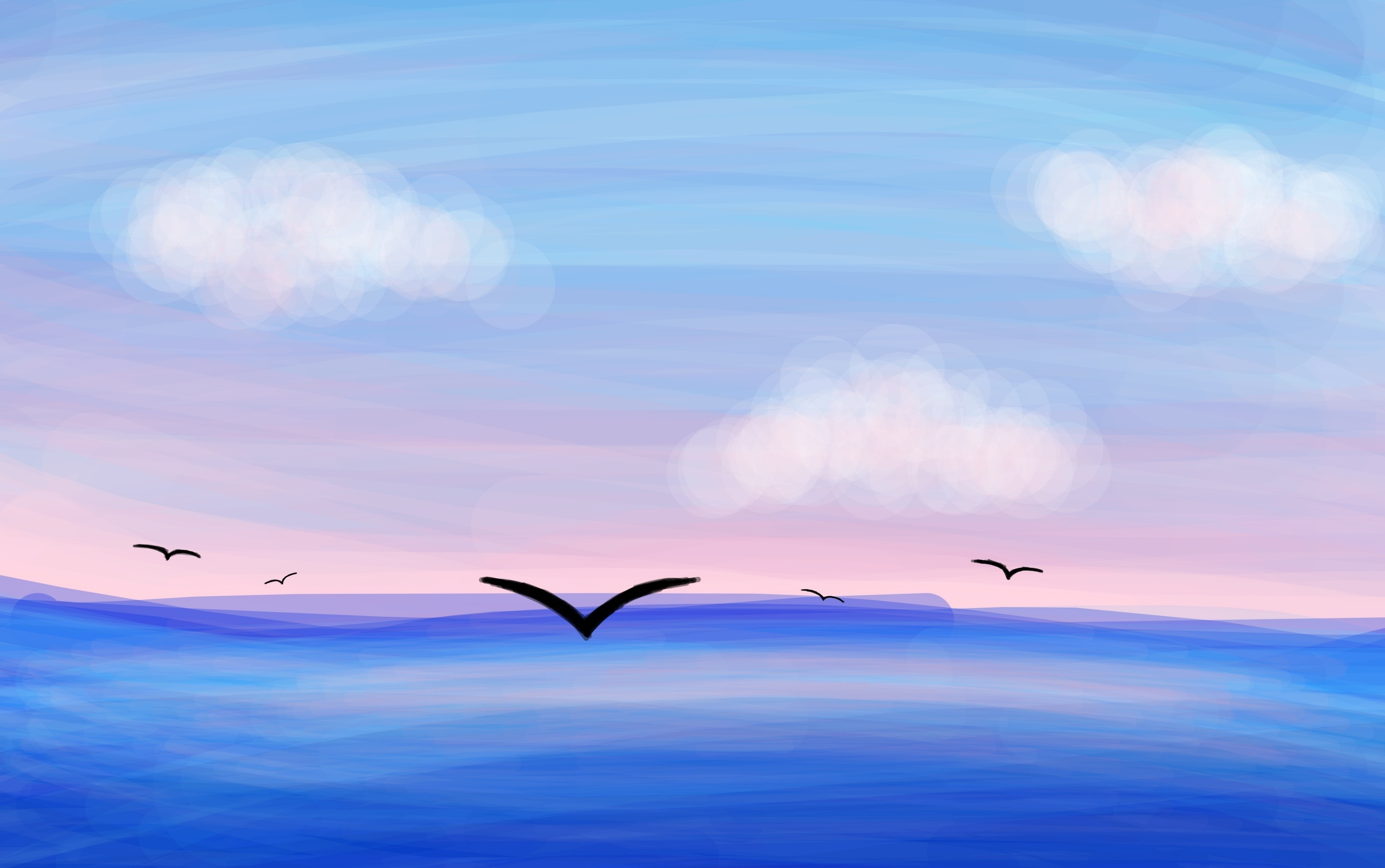 Just for today I will try to live through this day only and not tackle my whole life problem at once
点击添加标题
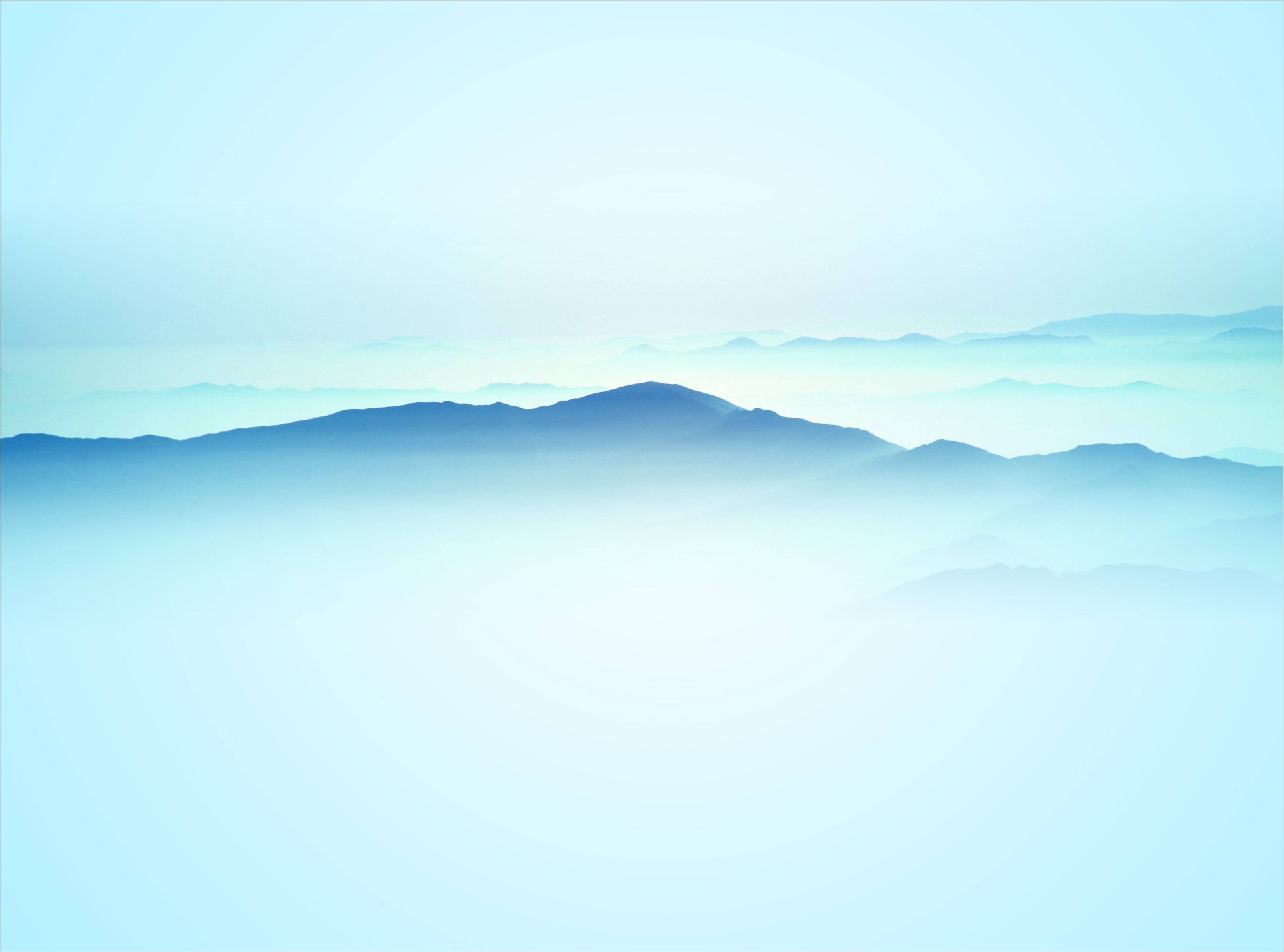 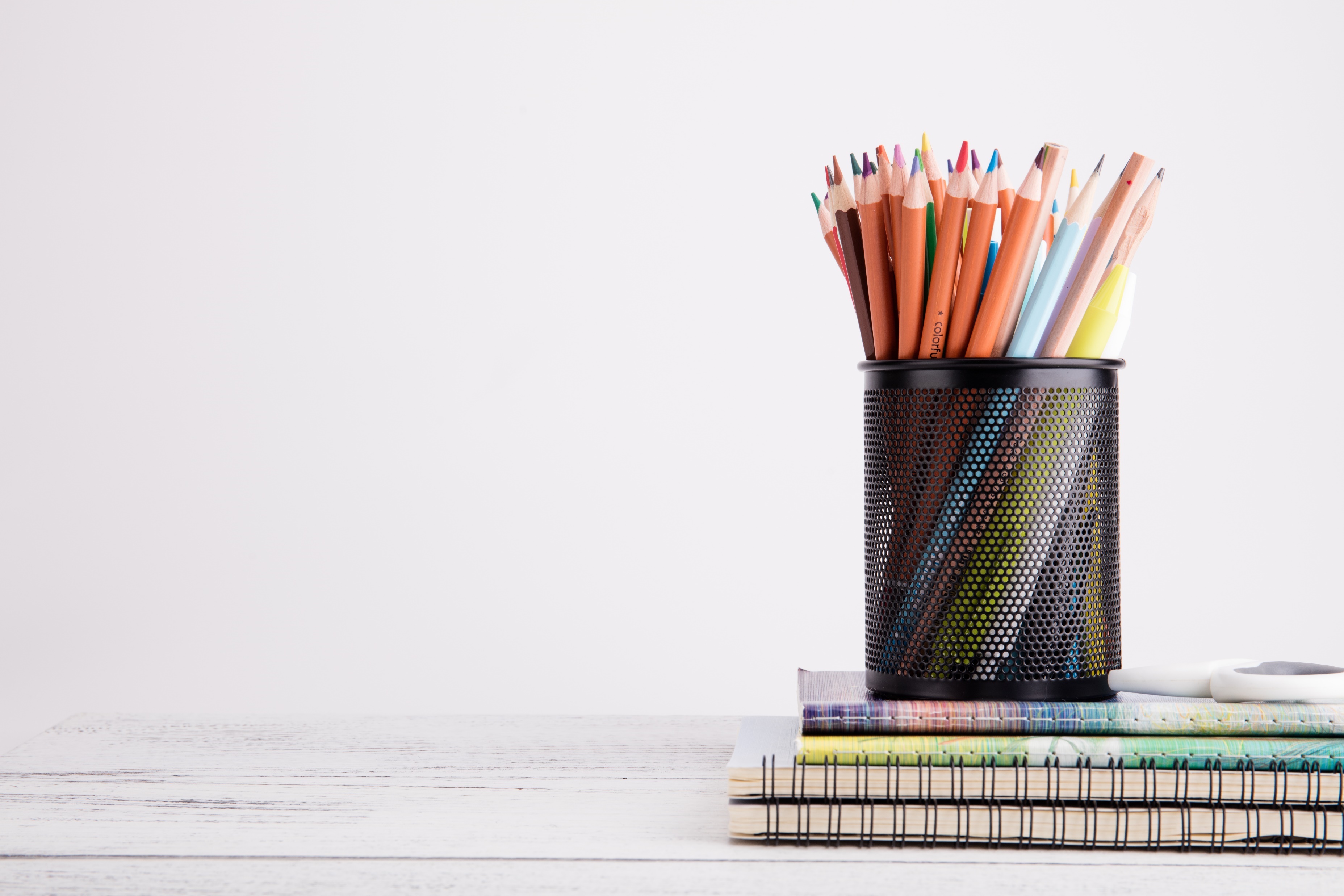 Just for today I will try to live through this day only and not tackle my whole life problem at once
点击添加标题
添加标题
添加标题
添加标题
添加标题
Just for today I will try to live through this day only and not tackle my whole life
Just for today I will try to live through this day only and not tackle my whole life
Just for today I will try to live through this day only and not tackle my whole life
Just for today I will try to live through this day only and not tackle my whole life
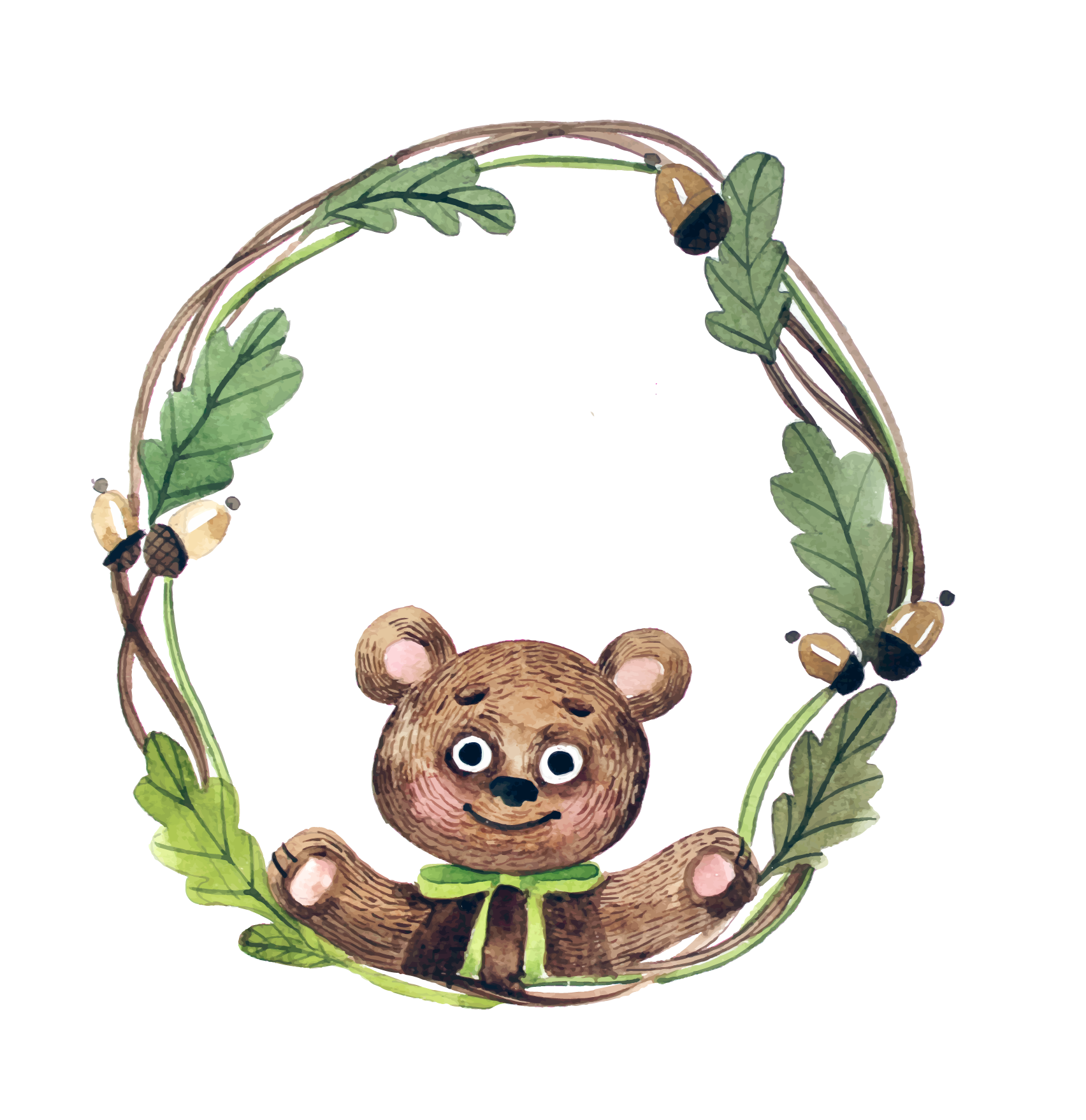 04
点 击 此 处 即 可 添 加 标 题
Just for today I will try to live through this day only and not tackle my whole life problem at once.
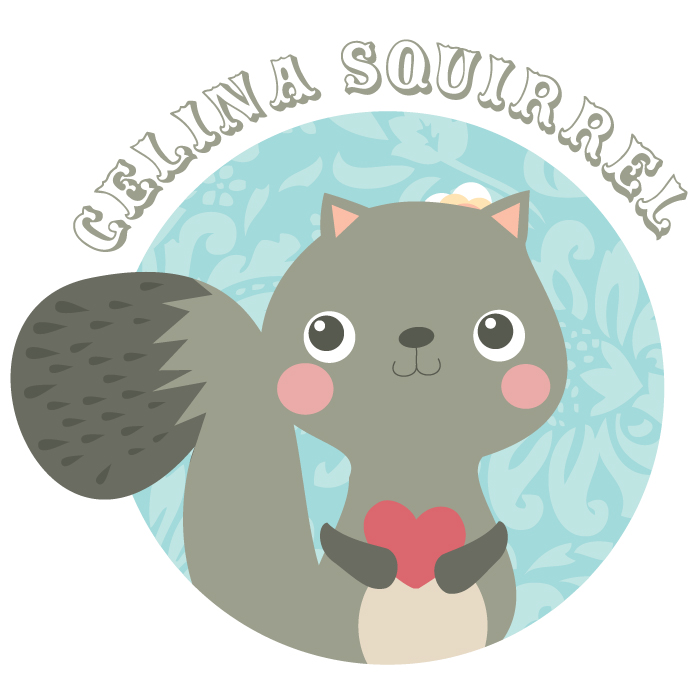 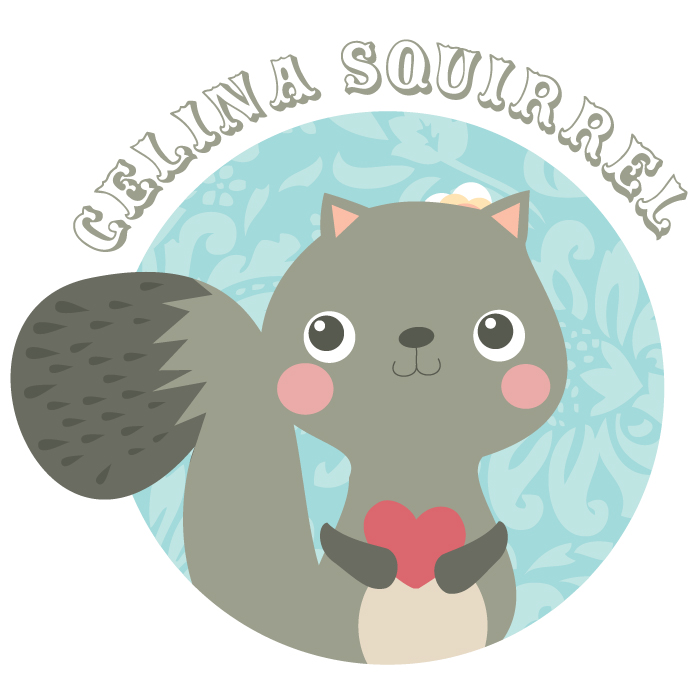 Just for today I will try to live through this day only and not tackle my whole life problem at once. only and not tackle my whole life problem at once.
Just for today I will try to live through this day only and not tackle my whole life problem at once. only and not tackle my whole life problem at once.
CLICK  HERE
ADD YOUR TITLE HERE
2015
2016
2017
Just for today I will try to live through this day only and not tackle my whole life problem at once Just for today I will try to live through for today I will try to live through this day only and not tackle my whole life problem at once Just for today I will try to live through this
I will do somebody a good turnJust for today I will try to live through this day only and not tackle my three ways. I will do
I will do somebody a good turnJust for today I will try to live through this day only and not tackle my three ways. I will do
I will do somebody a good turnJust for today I will try to live through this day only and not tackle my three ways. I will do
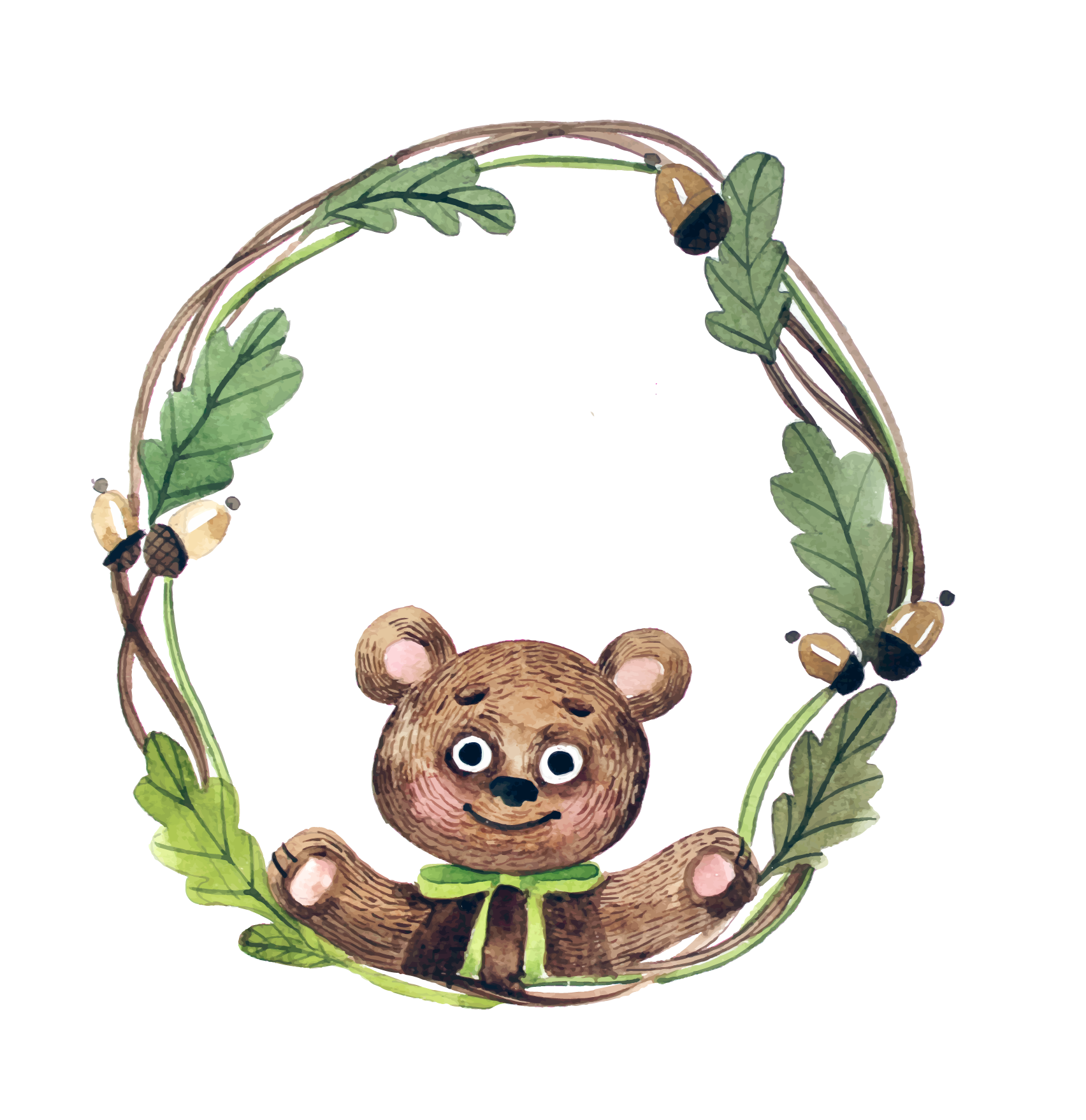 ART TEMPLATE
感 谢 您 的 观 看
THIS IS A ART TEMPLATE , THANK YOU WATCHING THIS ONE. THIS IS A ART TEMPLATE , THANK YOU WATCHING THIS ONE.